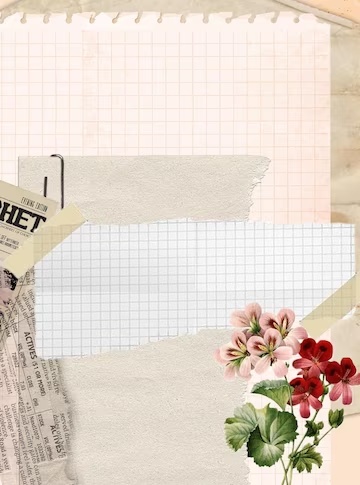 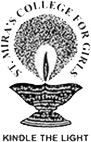 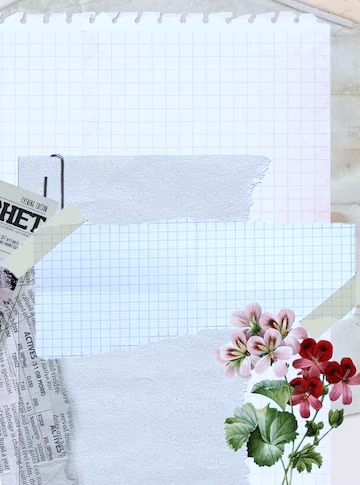 https://OpenLinksFoundation.org/
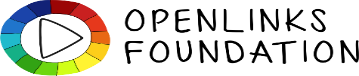 St. Mira's College For Girls, Pune
Autonomous - Affiliated to Savitribai Phule Pune University
Are you Passionate
TO CHANGE THE
EDUCATION SYSTEM
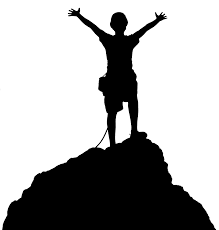 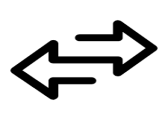 PLACEMENT CELL
IN COLLABORATION WITH 
OPENLINKs
We work  with over 16,000 schools and 60,000 teachers & our community is GROWING
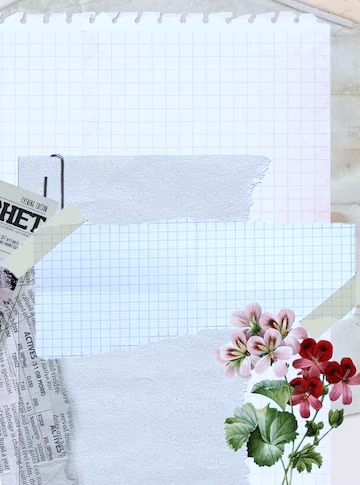 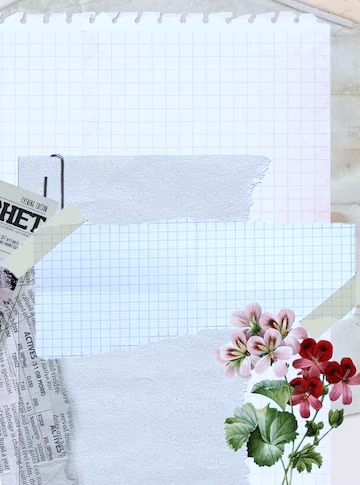 14 Dec 2023
All Positions require good written and spoken communication skills in Marathi and Hindi. Work from office.
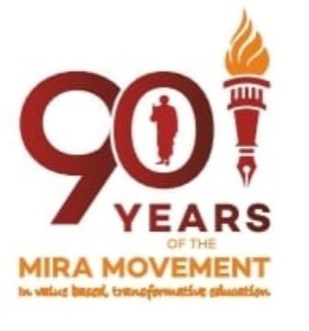 For more information Contact
Placement Cell - Swatee Sarwate
Student Placement Co-Ordinator: Mrinal Kokre
Contact Details : +91 9604911989
PLACEMENT DRIVE